​
Introduction to Urban Forest Management Protocol
Cindy Chiang, Business Development Manager
Duke Offsets Network Peer Verification Workshop
April 2nd, 2019
Agenda
Introduction
Role of carbon registries and protocols
Urban Forest protocol background
Protocol overview 
Verification
 Reserve’s verification approach 
 Verifying UFM projects
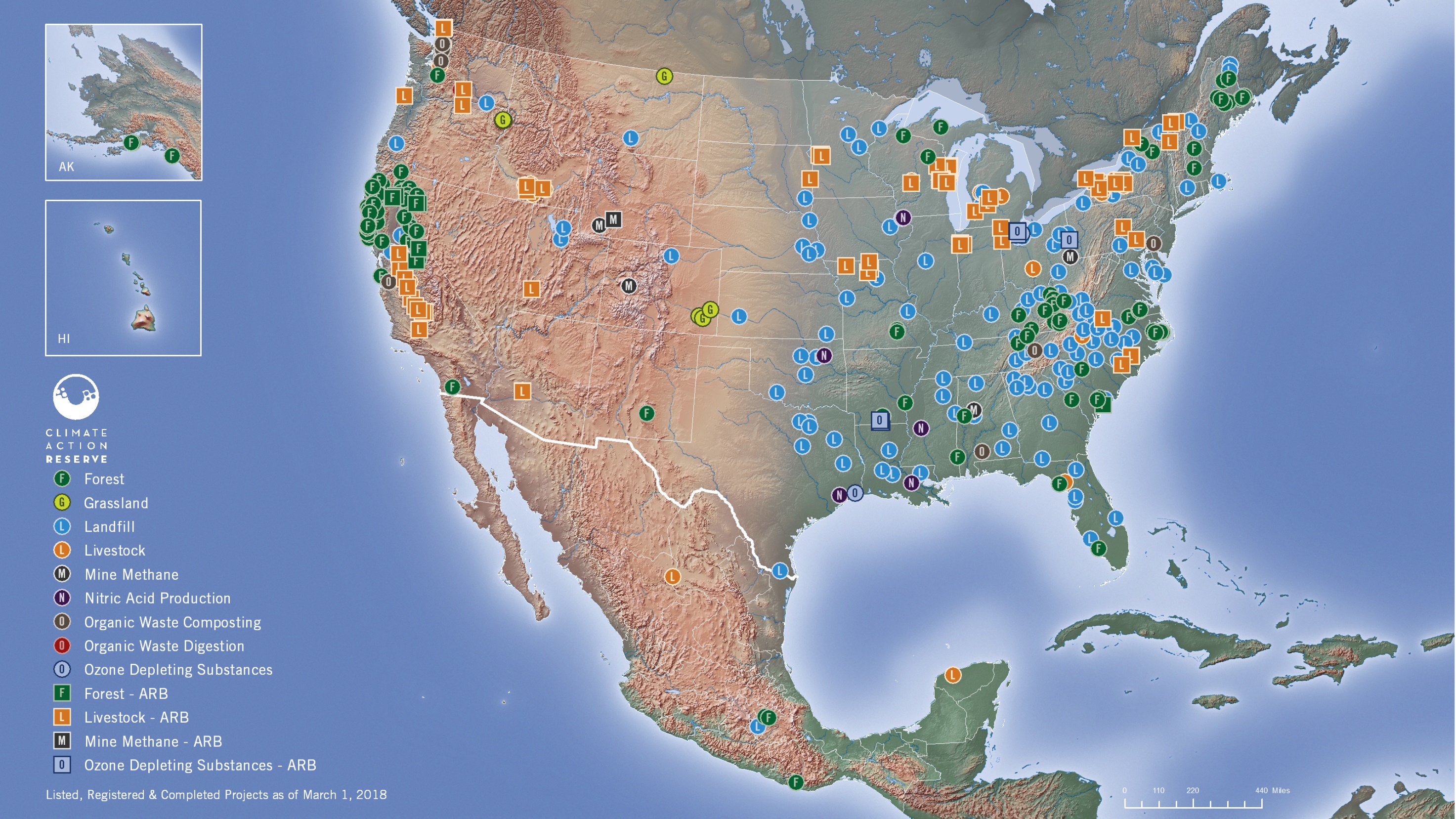 CLIMATE ACTION RESERVE
Nonprofit, founded 2001
Voluntary carbon offset registry
California compliance Offset Project Registry
Develop standardized carbon offset protocols
GHG policy support
[Speaker Notes: Board comprised of representatives of government, business, environmental, and academic sectors
Cal EPA, NRDC, CA Farm Bureau Federation, Sacramento MUD, CA Natural Resources Agency, Clean Energy Advantage Partners, LA County, FERC, EDF
Registry services: 
Program administration: the paperwork/implementation, the listing, registering on the registry aka online database, COI, agreement execution, verification doc review, audits, etc.
Policy side: monitoring developments in science, tech, and policy to continually update protocols, looking at barriers to implementation; dev tools, trainings, education support 

More than 75% of N.Am credits used to balance against emissions voluntarily in 2016 are Reserve-issued credits]
Carbon registries protect the environmental integrity of offsets
Registries provide structure, rigor, and transparency to build confidence in the carbon market 
Policy development for standardized offset project protocols
Provide project eligibility rules, methods for GHG quantification, monitoring and reporting requirements
Monitor and apply developments in science, tech, and policy
Assess barriers to project implementation
Develop tools, trainings, and educational offerings
Program infrastructure for the issuance and tracking of offsets
Administrative services for project listing and registration 
Manage online registry of credits 
Agreement execution
Verifier/Verification Body oversight 
Periodic onsite audits
[Speaker Notes: Registry provide environmental integrity, transparency, rigor, and accuracy in carbon market through high quality standards for the development, quantification, and verification of GHG emissions reduction projects. So that markets can confidently direct financing towards mitigation projects in an efficient and credible way.  
Program administration: the paperwork/implementation, the listing, registering on the registry aka online database, COI, agreement execution, verification doc review, audits, etc.
Policy side: monitoring developments in science, tech, and policy to continually update protocols, looking at barriers to implementation; dev tools, trainings, education support 
Engage with government, industry, academia, and technical stakeholders, plus public comment

Offset Project Protocols
Provide project eligibility rules 
Methods to quantify a project’s net effect on GHG emissions
Procedures for assessing risk
Monitoring and reporting]
Overarching GHG accounting principles
[Speaker Notes: Standards protects the environmental and financial value of your carbon credits by ensuring that GHG reductions and removals caused by a project are accounted for in a complete, consistent, transparent, accurate, and conservative manner 

Offset Project Protocols
Provide project eligibility rules 
Methods to quantify a project’s net effect on GHG emissions
Procedures for assessing risk
Monitoring and reporting
If a project meets these criteria, the standard will issue carbon offsets equivalent to the emissions reductions. Project developers can then transact these offsets directly to end buyers, who can claim the emissions reductions as their own if they retire and remove the offsets from circulation. In other cases, project developers sell to retailers or brokers, who then resell or charge a fee for finding end buyers.]
How are offsets generated?
The Reserve develops standardized offset protocols
Engage with government, industry, academia, and technical stakeholders, plus public comment and board approval
REPEAT
[Speaker Notes: Standards protects the environmental and financial value of your carbon credits by ensuring that GHG reductions and removals caused by a project are accounted for in a complete, consistent, transparent, accurate, and conservative manner 

Offset Project Protocols
Provide project eligibility rules 
Methods to quantify a project’s net effect on GHG emissions
Procedures for assessing risk
Monitoring and reporting

If a project meets these criteria, the standard will issue carbon offsets equivalent to the emissions reductions. Project developers can then transact these offsets directly to end buyers, who can claim the emissions reductions as their own if they retire and remove the offsets from circulation. In other cases, project developers sell to retailers or brokers, who then resell or charge a fee for finding end buyers.]
Protocol development background
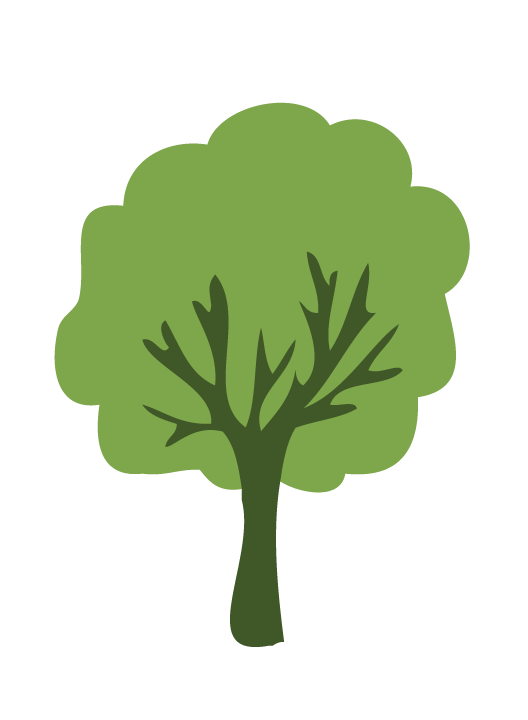 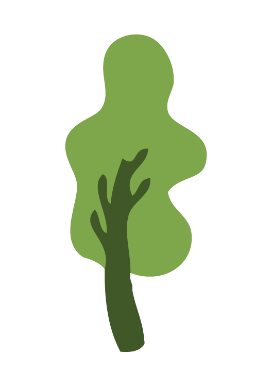 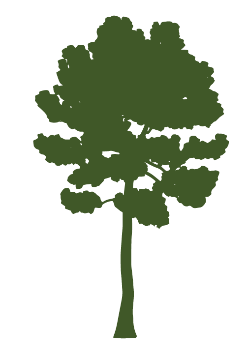 Scoping and developing UFPP v1.0 with workgroup (82 participants)
UFPP v1.0
UFPP v1.1
UFT 2.0
2007-2008
2008
2010
2013-2014
2014
2017
2019
UFM v1.0
UFM v1.1
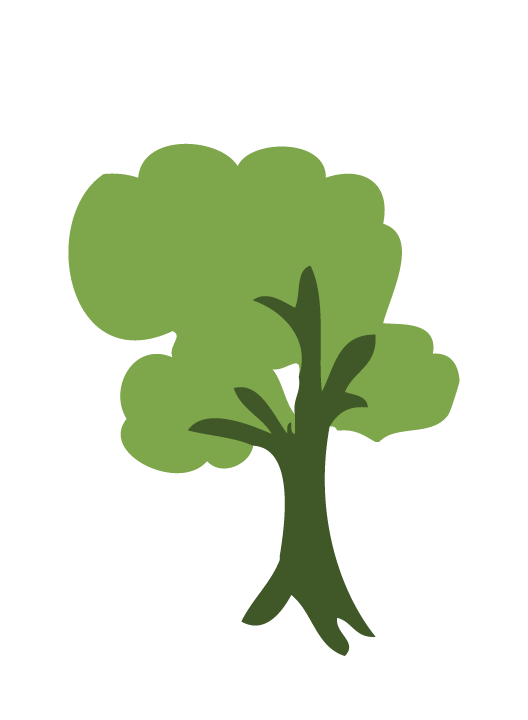 Scoping changes to quantification to address lower cost of project development
Scoping protocol overhaul to 2.0 (16 participants)
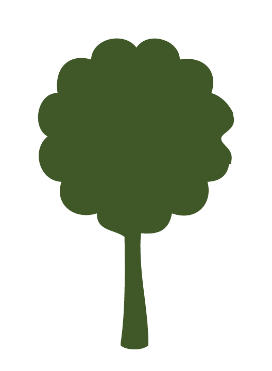 [Speaker Notes: 2010 UFPP update
Updated project start date language to be consistent with Reserve start date policy
Added methodology for quantifying GHG emissions from vehicles and equipment for municipalities with insufficient data
Clarified the project reporting and verification schedules
Added the verification protocol guidance to the project protocol

2014 UFM 1.0
The Urban Forest Management (UFM) Project Protocol Version 1.0 is a new protocol that incorporates guidance and requirements from the Urban Forest Project Protocol Version 1.1 but also allows for improved management of urban trees (carbon stocks). The protocol was adopted by the Reserve Board of Directors on June 25, 2014.

ARB UFP 1.0 2011]
Project definition: maintain or increase carbon inventories relative to baseline levels
Activities focus on increasing sequestration by planting new trees and maintaining existing trees
Projects must be located within Urban Areas, Urban Clusters, Census Designated Places, or Incorporated Places as defined by the US Census Bureau
Projects must be a minimum of 25 acres
[Speaker Notes: Increasing sequestration by removing diseased and suppressed trees
Reducing emissions by avoiding tree removals
Planting new trees
Monitoring, protecting, and treating trees to avoid premature mortality from stressors such as drought, pests, storm damage, and abiotic agents
Reducing the vulnerability of trees to impacts of climate change by increasing resilience]
Project ownership
Urban Forest Owners: entity with legal control of urban forest carbon within the Project Area
City 
County 
State agency 
Educational campus
Corporation (i.e.: utility or special districts)
Individuals
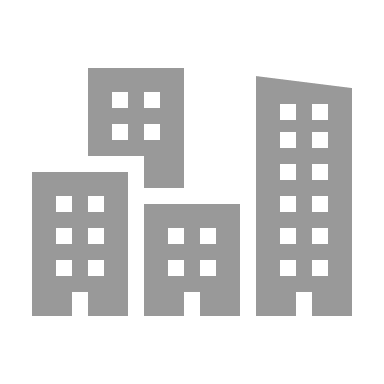 Owners may combine forest carbon with other Owners to increase project scale
Project Operators: ultimately responsible for all project listing, monitoring, reporting, and verification
POs must be a Owner or an entity with legal authority to represent the Owners
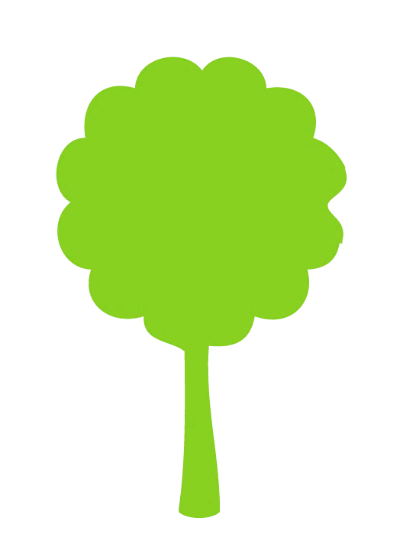 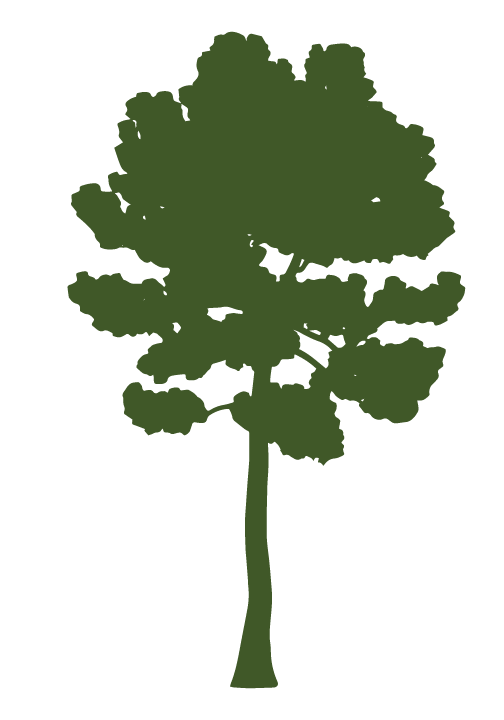 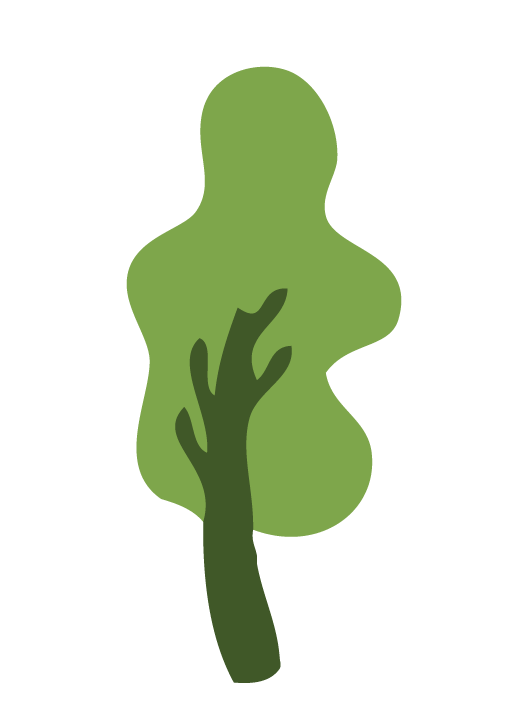 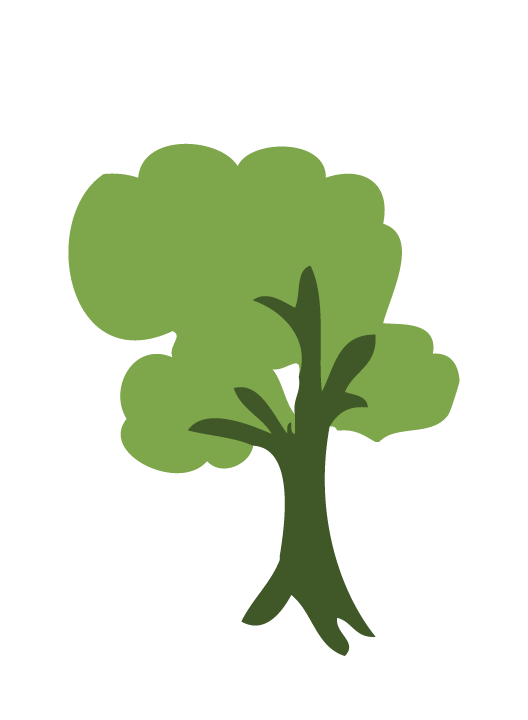 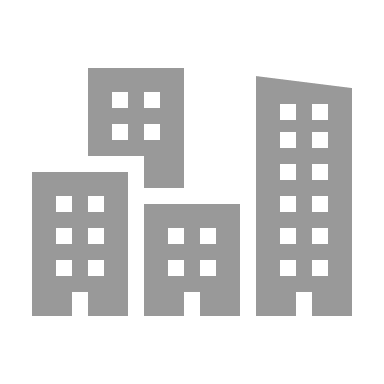 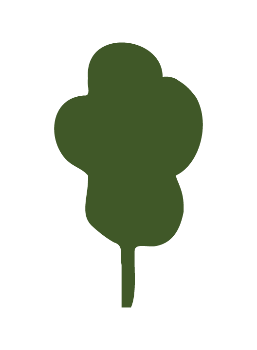 [Speaker Notes: Having control of urban forest carbon means the Urban Forest Owner has the legal authority to effect changes to urban forest carbon quantities (right to plant or remove trees, for example). Control of urban forest carbon may be conveyed, for purposes of satisfying this protocol, through fee ownership, perpetual contractual agreements, deeded encumbrances, or other legal provisions. This protocol recognizes the fee owner as the default owner of urban forest carbon where no explicit legal encumbrance exists.]
Additionality
Legal requirement test 
GHG removals must be beyond removals required by any law, statute, rule, regulation, or ordinance, or any other legally binding mandates 
Any Legal Agreements (i.e.: deeded encumbrances) must be considered as legal constraints on the project 
Baseline trend must account for any legal constraints 
Performance standard test
GHG removals achieved by project must be beyond removals that result from BAU activities
Projects automatically satisfy the performance standard by maintaining carbon stocks above the baseline
Enhancement Payments may be pursued to support project activities
California Climate Investments (CCI), formerly, GGRF 
USFS grants and agreements
Quantification overview: Project CO2 = Canopy Area x Ratio Estimator
Carbon storage based on relationship between canopy cover and carbon storage
Ratio Estimators: the amount of carbon per acre of canopy cover
GHG assessment boundary: standing live and standing dead carbon 
Measuring project canopy cover is crucial; data and tools used are not limited
Remote sensing
Satellite imagery
Tools like i-Tree Canopy
General steps
Estimate baseline onsite carbon stocks 
Determine actual onsite carbon stocks 
Calculate the project’s Primary Effect
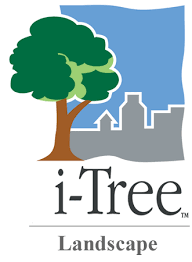 Canopy
[Speaker Notes: Ratio estimators (RE) = ratio of CO2e per unit area of canopy cover 

data and tools used to measure the canopy area are not limited and may include a variety of remotely sensed data and automated digitizing, as well as manual digitizing.]
Ratio estimators
Ratio estimators (RE) = ratio of CO2e per unit area of canopy cover 
Defaults values based on Nowak et. al. 2013 study 
Site-visits are not required for projects using default REs
Project developers have the option to develop project-specific ratio estimators
Must maintain ground based inventory
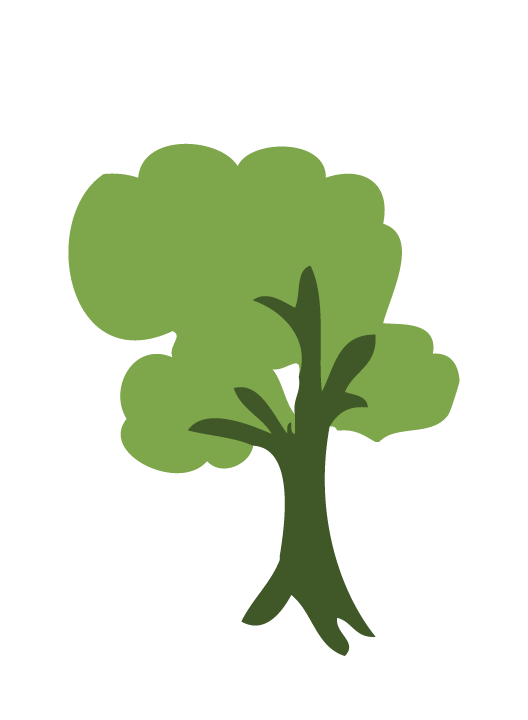 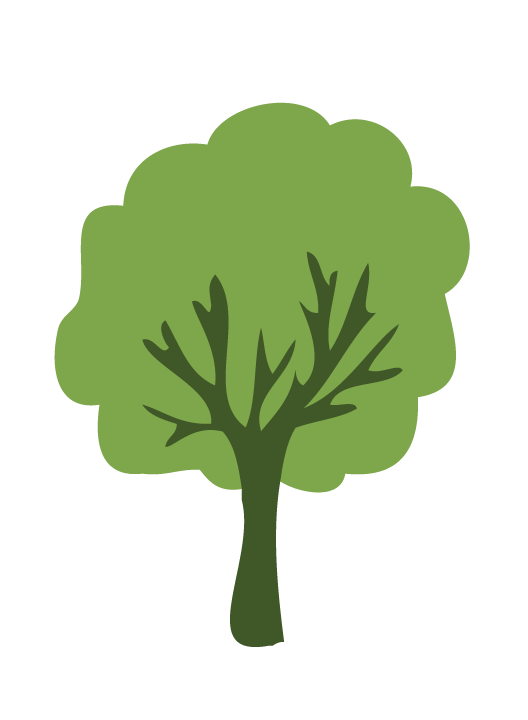 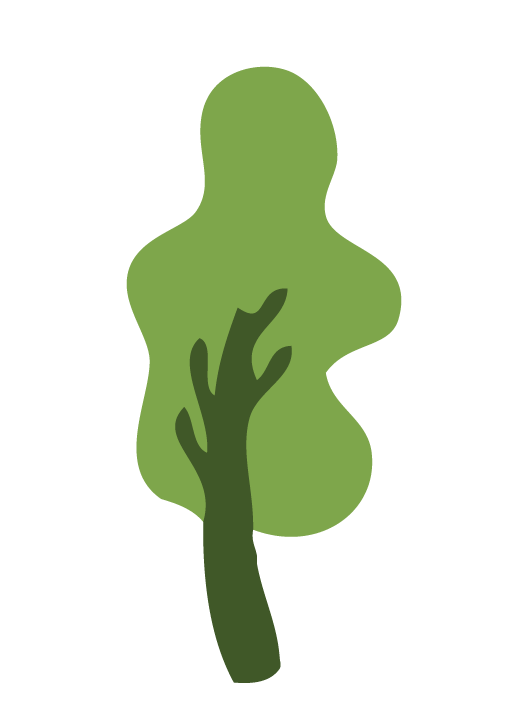 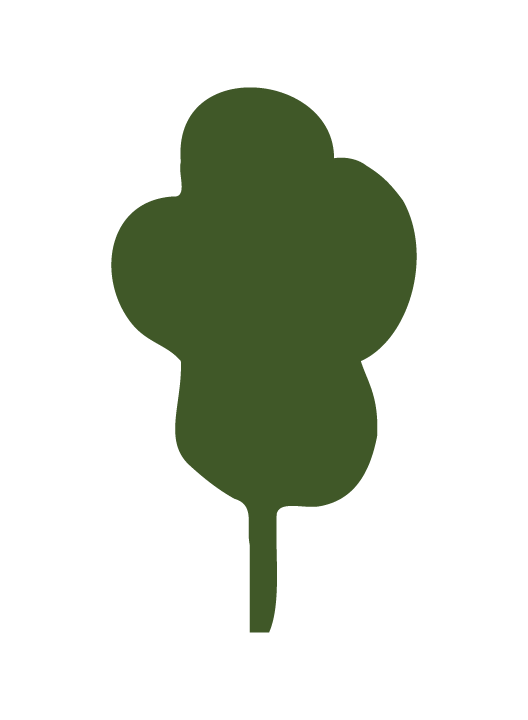 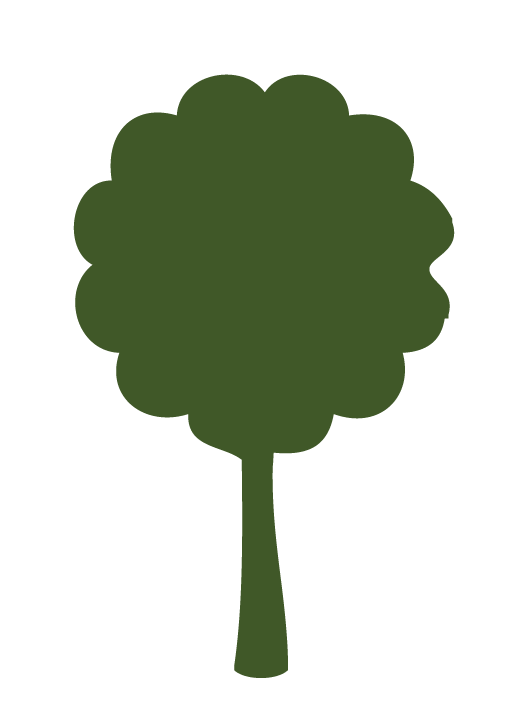 [Speaker Notes: Greg McPherson et al, 2017 
Nowak, 2013 (USFS)]
Assessment Areas
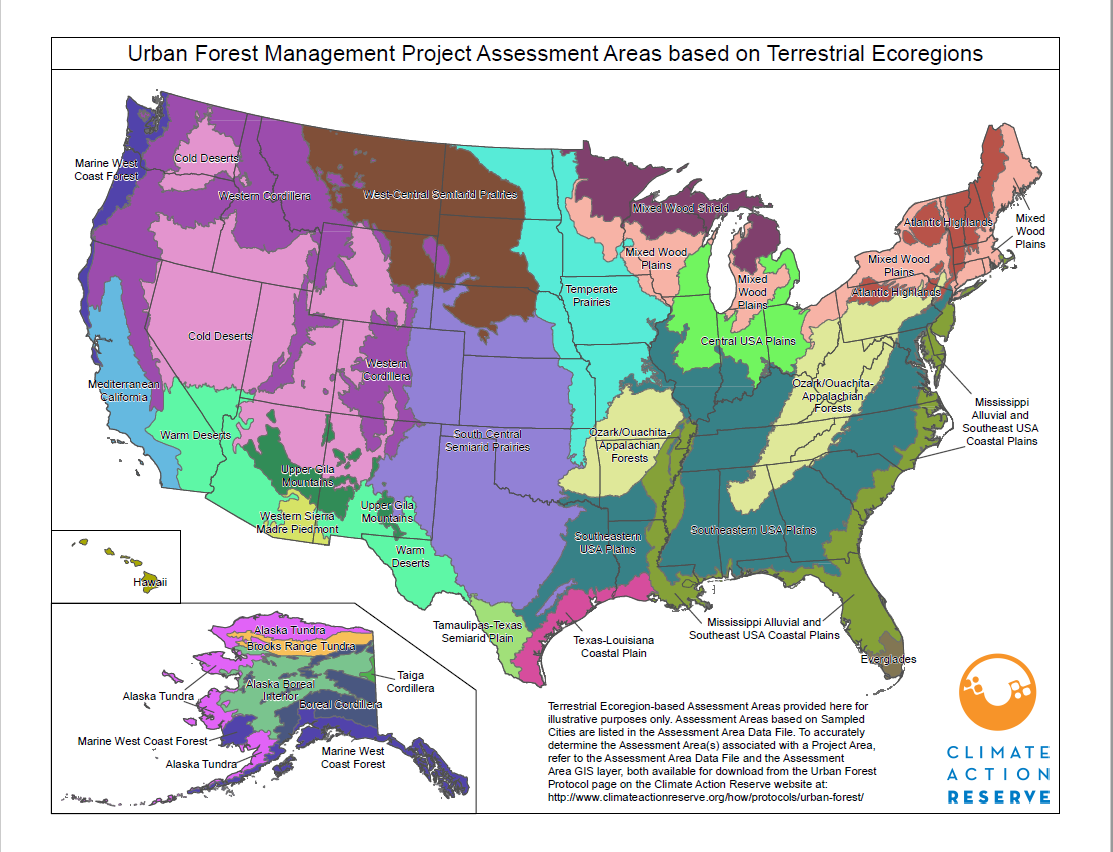 Defined geographic areas with corresponding default Ratio Estimators
CEC’s Terrestrial Ecoregions 
Sampled cities from Nowak et al 2013 study
[Speaker Notes: Will/plan to accept other studies as new data becomes available. Starting with Nowak for now as that’s the best available research to date. 
The cities and urban areas in the Reserve’s UFM Assessment Area table that have been discretely sampled to develop ratio estimators  are referred to as Sampled Cities for purposes of UFM Protocol. 
 
For urban areas and cities that do not have discrete data, default ratio estimators were developed and scaled to the U.S. by applying the most conservative ratio estimator from Sampled Cities to its corresponding Assessment Area. 

UFM Assessment Areas include Sampled Cities and Terrestrial Ecoregions delineated by the Commission for Environmental Cooperation, an intergovernmental organization established by the North American Agreement on Environmental Cooperation. Terrestrial Ecoregions are areas of general similarity in ecosystems and in the type, quality, and quantity of environmental resources. Where Sampled Cities and Terrestrial Ecoregions coincide, Sampled Cities define the Assessment Area boundaries and default ratio estimators. A complete list of Assessment Areas and their corresponding default ratio estimators (tonnes/acre) for the U.S. can be found on the Reserve’s Urban Forest Project webpage. This table will be maintained and updated as new data become available. 
http://www.cec.org/tools-and-resources/map-files/terrestrial-ecoregions-level-ii]
Estimating project canopy cover
Total canopy of trees must be measured or estimated (via sampling) 
Satellite image used must be dated within 12 months of project commencement date
If measured
Entire canopy cover for the Project Area will be mapped as a layer in a GIS
Data and tools used are not limited, and will be reviewed by verifier for statistical accuracy 
If sampled, can use: 
Randomized points developed using i-Tree Canopy 
Systematic sample can be conducted with a grid of points in GIS
Sampling can be conducted using remotely sensed data as a subset of the Project Area
Canopy cover estimates must be within +/- 5% at 1 standard error
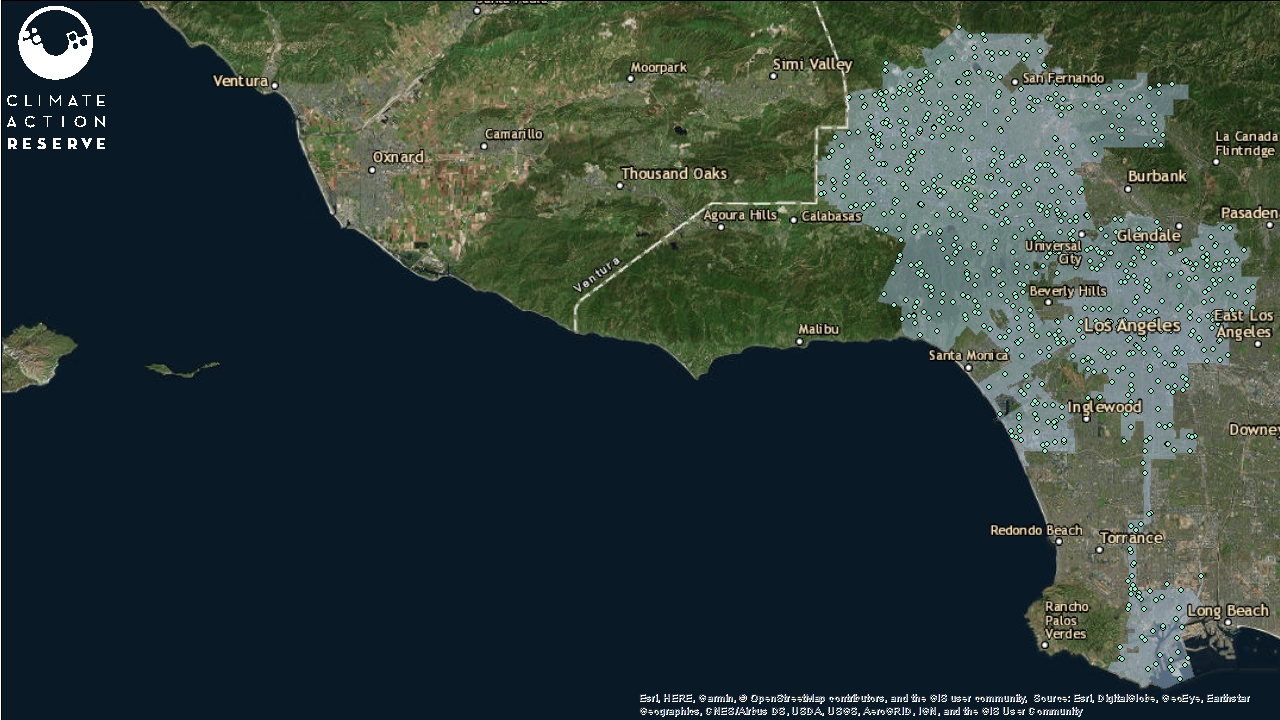 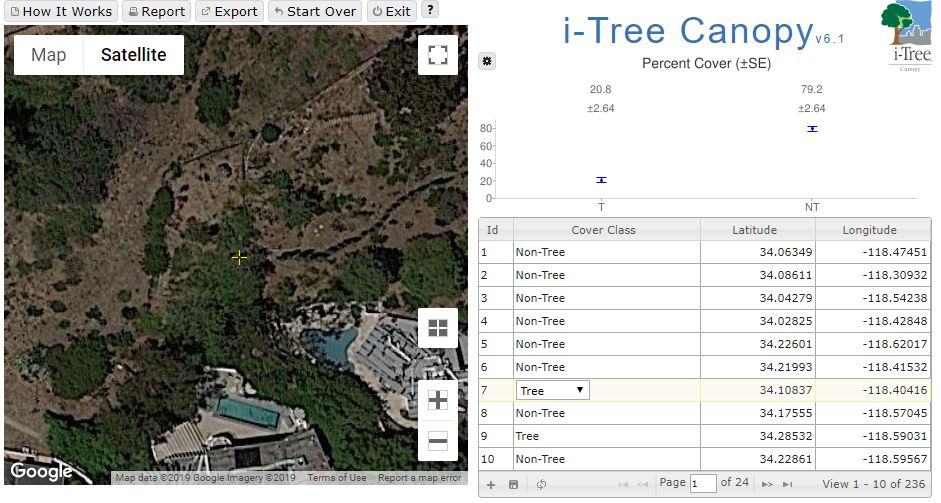 [Speaker Notes: 800+ points in iTree
About an hour and half]
Project baseline
Trend line developed based on two historic canopy cover estimates
Estimates must be at least 10 years apart and no earlier than 1990
Canopy cover estimates based on i-Tree Canopy, or other aerial/historical imagery 
Example: project commences in 2018, historical estimate may be aerial imagery from 2005 and 2015
Ratio estimator(s) applied to the two historic canopy cover areas 
Slope of two points of inventory is continued into the future for 25 years, then held steady for the life of the project
[Speaker Notes: determination of canopy area with +/- 5% at 1 Standard Error. The percentage canopy area determined by the verifier must be within 5% of the estimate provided by the Project Operator, depending on project size]
Urban Forest Management Project crediting- baseline trend with decreasing stocks
CO2e tonnes
per acre
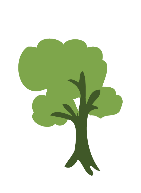 Initial carbon stocks are estimated
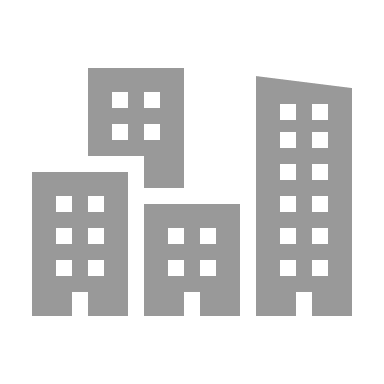 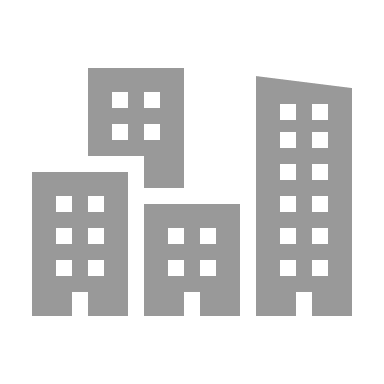 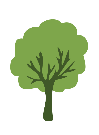 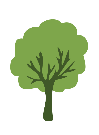 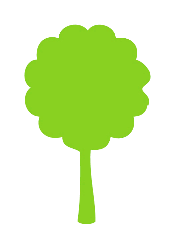 Credits are given for the difference between project and baseline stocks
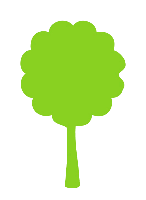 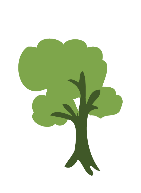 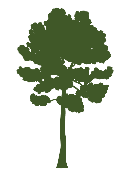 Project baseline is established based on slope of the 2 historical canopy estimates
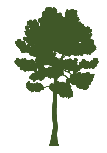 Two historical images used to establish the trendline
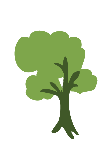 Time
(100 years)
Project start date
Project year 25
Permanence
All credited carbon must be maintained for 100 years from the time credits are issued
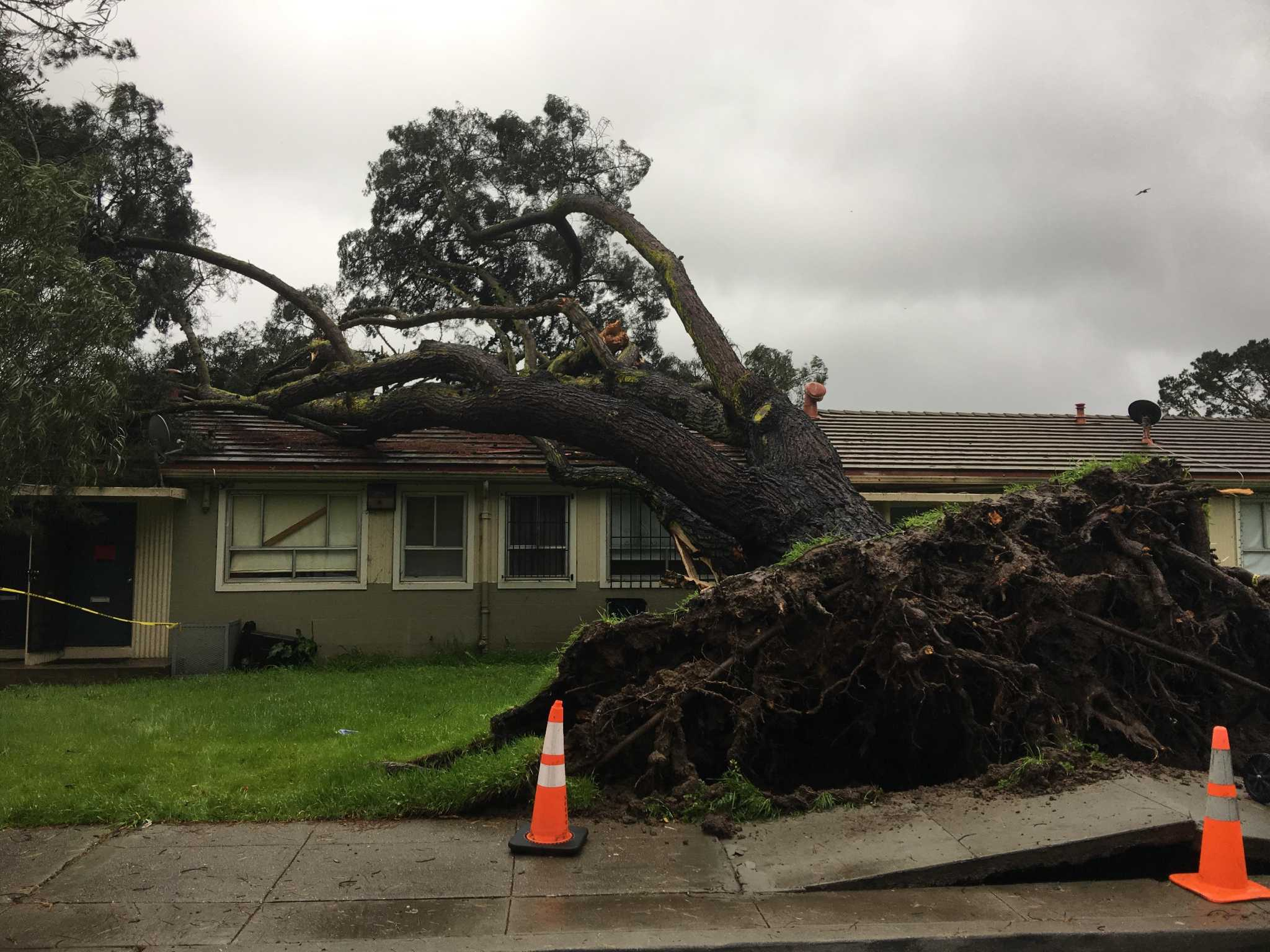 Unavoidable Reversals

Natural disturbances (disease, insects, wind)
Compensated for with the Buffer Pool (6%)
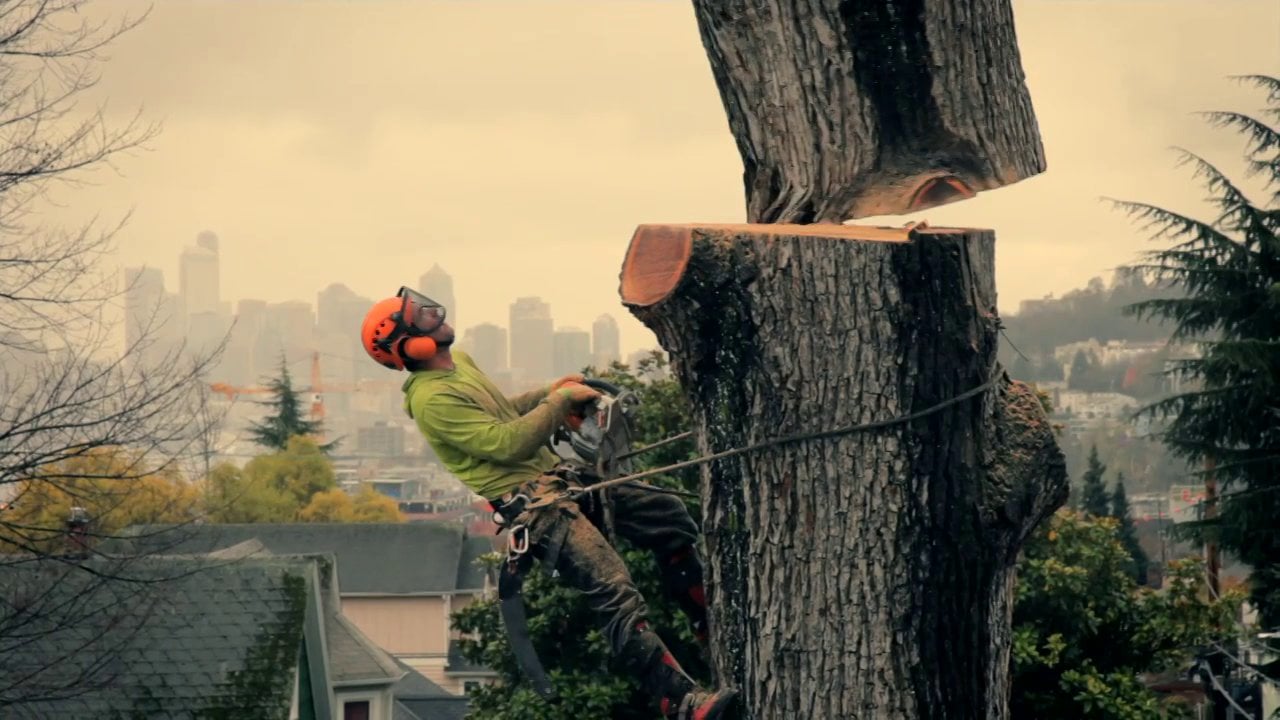 Avoidable Reversals

Intentional disturbances (excessive tree removals)
Compensated for by the Project Operator
Monitoring, reporting, and verifying project data
Annual monitoring report
Updating a project’s inventory: canopy cover and carbon stock estimates, and calculating emission reductions for the reporting period
CRTs are only issued in years that the project data are verified by a Reserve-approved 3rd party verifier 
Required verification every 5 years 
Project inventory data verified by 3rd party verifier 
Site visits are not required if using Reserve’s default REs
Projects developing their own REs must include a site visit 
Optional verification 
Projects may choose to be verified in between required verifications
Verification
Reserve’s Verification Body accreditation program
Verifying UFM projects
Why is Verification Important?
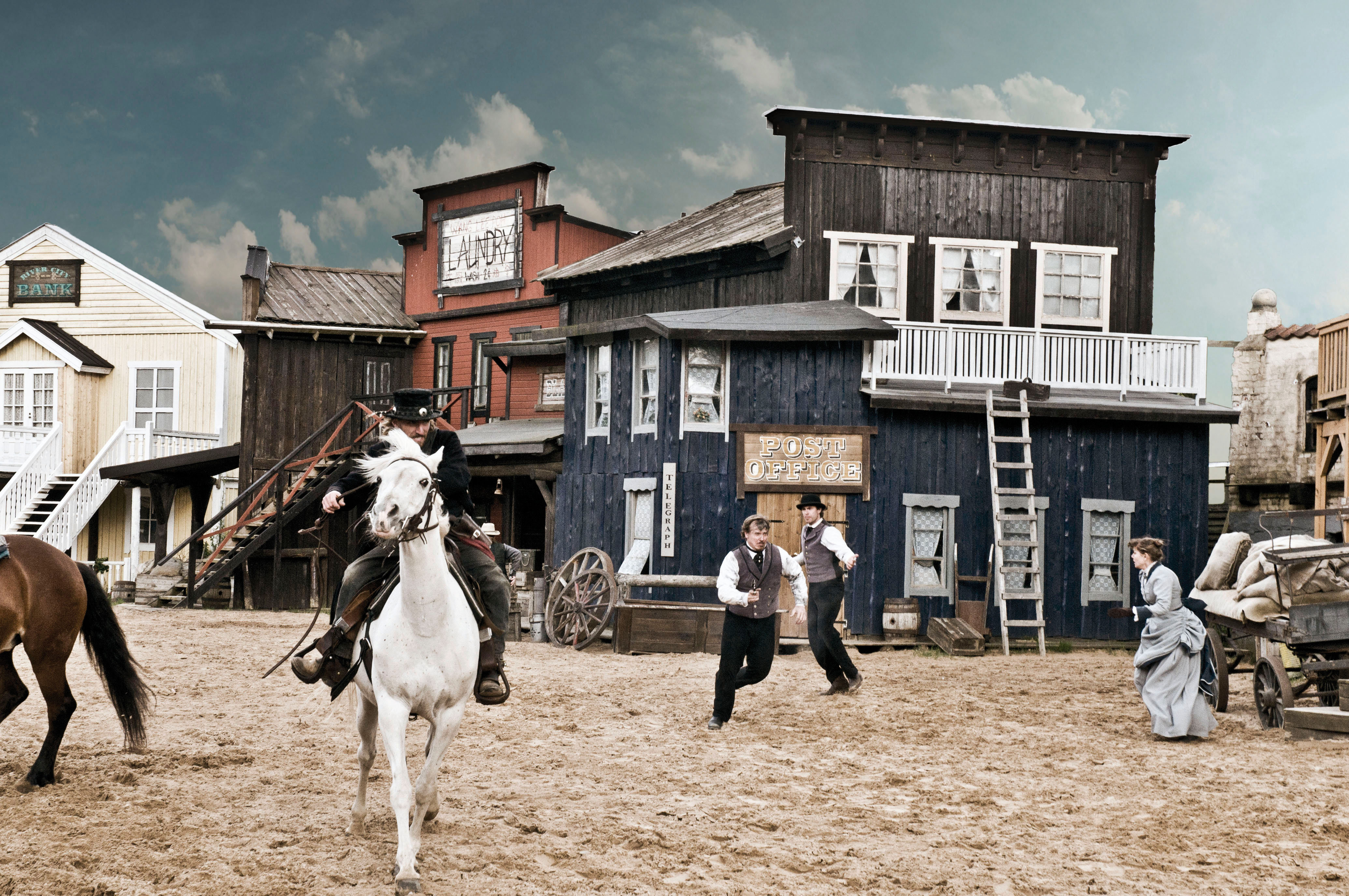 [Speaker Notes: Carbon market was like the wild west without standardization for quantification and  verification etc.
Verification– build market confidence and transparency. Provide objective third party assurance that project is implemented according to protocol, quantifications are accurate and conservative, follows standards, therefore real. 
Ensures an even playing field
No gaming of the system/program 
Uphold integrity and quality of data (reductions) reported


ensure projects are real, additional, permanent, verifiable and enforceable
minimize the risk of invalid creation or double counting of Climate Reserve Tonnes (CRTs)
support the transparency and integrity of the data contained within Reserve
maintain consistency and comparability across projects
monitor the project developer’s on-going compliance with the Reserve’s protocols]
Accreditation Layers
A “IAF Body”
The 
Reserve
A “reporting program” of ANSI
[Speaker Notes: At the top: the International Accreditation Forum (IAF). IAF is the world association of Conformity Assessment Accreditation Bodies. Any kind of standard-setting companies fall under IAF, not just those having to do with verification. Other examples include measurement systems and quality assurance. At the Reserve, we’re focused on the IAF verification certification standards, which includes ISO 14063, 14064, 14065, etc. 

IAF accredits IAF Bodies like ANSI and EMA. 
ANSI is an IAF body and has its own processes, and EMA is an IAF and has its own processes
IAF Bodies like ANSI and EMA work to accredit reporting programs
Reporting programs like the Reserve, Verra, ACR

Provides criteria for assessing and recognizing the competence of verification bodies 
Allows for a consistent, comparable scheme across GHG programs
Reduces the risk to GHG programs (like the Reserve) by providing assurance that Verification Bodies are competent

Define accreditation. 
According to the IAF: Accreditation is the independent evaluation of conformity assessment bodies against recognized standards to ensure their impartiality and competence. At the Reserve, we care about verification body accreditation. 

Helps establish trust within the voluntary carbon market by ensuring impartiality in the verification process]
Reserve Verification Body requirements
Minimum of two Lead Verifiers on staff 
Lead Verifiers: successfully completed GVT and protocol-specific training, and they direct, supervise and lead the undertaking of the verification services
Submit a signed agreement form at least yearly, and whenever staff and roles have changed within the organization
Maintaining professional liability insurance of at least $4 million for each claim and $4 million annual aggregate
Maintain records in line with protocol requirements for at least seven years
[Speaker Notes: 8 VBs accredited in our program. Not a fully comprehensive list
What’s the cycle for switching out VBs?
It should be noted by Verification Bodies that that the emissions assertions a verification body is providing a statement on may be used for purposes other than just Reserve reporting; it is therefore important that verification bodies understand the potential for reliance to be placed upon their statements by third parties, and any associated financial or legal liabilities that might accrue. Under such circumstances, verification bodies should ensure that the level of insurance carried is still appropriate.]
Verification Training
Internal Training
Reserve Training
General Verification Training
Project-specific Trainings
Renewal cycle/process
[Speaker Notes: I’ll start by covering the relevant training for verifiers under the Reserve’s program

The first step in verification training is the  verification body’s own internal training procedures and programs. This covers how to conduct verifications and lead verification activities. The VB is responsible for ensuring the verification team has the correct skills and competencies.

Reserve Training includes successfully taking and passing the related exam for both General Verification Training, which covers the topics outlined in our Program Manual and Verification Program Manual. It also includes the successful completion of the training and relevant exam for at least one project-specific training, like landfill. Once they pass the test, the certificate is valid for 3 years. At the end of the first 3 year period, the verifier will need to pass the relevant exam again, which is valid for another 3 years. Once these six years have passed, they are eligible for a one-year certificate renewal if they’ve served as a lead verifier or senior internal reviewer on at least two projects in the calendar year. If not, they need to re-take the exam again. 

Renewal process: We have set processes to determine that verifiers have demonstrated continued expertise under the Reserve’s program, as well as project-specific training.]
A rigorous feedback loop
Reserve role: oversee performance of verifiers and Verification Bodies
Internal tracking and structured, regular team discussions 
Project oversight
Reserve + ANSI: a partnership 
Quarterly meetings to discuss VB performance and sector news/updates 
Includes other voluntary carbon registries 
Rotational requirements
Projects must use a different VB every six years
[Speaker Notes: Formalized partnership with ANSI
Internal tracking
Accreditation tracking for updated protocol specific training 
Specific issues: ie if VB has continual issues submitting something on time, or recurring patterns/issues/challenges. We log it and if it is recurring and does not get fixed, we bring it up during the quarterly ANSI meetings, or directly to ANSI if there is an egregious xxx 
Project oversight– follow project audits 
If veririfers have trouble id if issues are compliance related or not, missed deadlines, not catching onto compliance issues, materiality– sometimes if we see quantitative/qualitative issues ie material if over 5% of discrepancy between project and VB calculation]
Verifying Urban Forest Management Projects
Demonstrate familiarity with standards and software
Urban Forest Management Project Protocol
Urban Forest Management Quantification Guidance 
Reserve Program Manual
Reserve Verification Program Manual
Reserve software
ISO 14064-3:2006 Principles and Requirements for Verifying GHG Inventories and Projects
Verification items and schedules
Some key verification elements
All items in previous table have been reviewed
Confirm correct project assessment area and REs
Comparison of County Assessor Parcels and GIS parcels
Site visit for projects developing project-specific REs
Verifying baseline and primary effect calculations 
Project’s canopy cover estimates must be within +/- 5% at 1 standard error 
Verifier’s calculation of primary effects must be within 5%* of Project estimates 
Projects must re-sample estimates if verifier fails to find conformance with initial estimates after 3 tries 

*on a sliding scale, based on project size. The larger the project, in terms of volume of reductions/removals, the smaller the percentage of allowable non-conformance.
[Speaker Notes: Reserve recommends replicating quantification approach of project, using same technology i.e. iTree Canopy 
 Projects registering ≤25,000 CRTs over a 12-month period shall achieve a >95% level of accuracy (25,000 CRTs but ≤100,000 CRTs over a 12-month period shall achieve a >97% level of accuracy (100,000 CRTs over a 12-month period shall achieve a >99% level of accuracy (]
Last steps
Detailed list of findings (private document) 
Exit meeting with Project Operator
Verifiers must submit Verification Report + Verification Statement 
These are public documents
Specify credit vintage and volume of reductions/removals
Submit report, statement, and list of findings to Reserve
Reserve reviews Project reports and verification reports 
Reserve issues credits
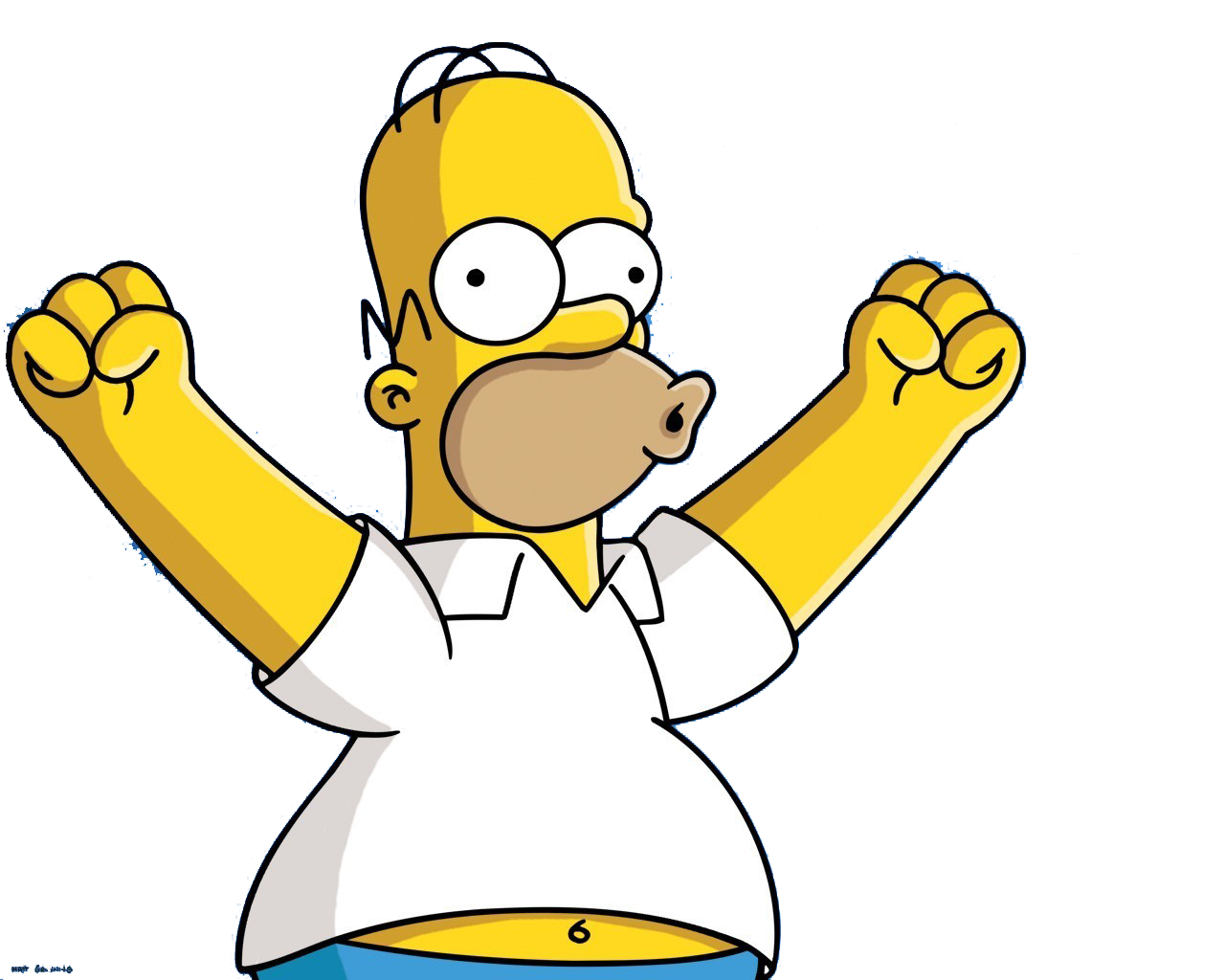 [Speaker Notes: List of findings: material and immaterial findings; list for the project operator– do we see it too? 
Is there a template for Verification reports? No, lots of VBs have their own templates, but very often it follows sequence of protocol (see verification items table) 

Reserve has a very detailed check list for reviewing verification report, the sampling plan, verification plan, all other supporting documents]
Thank you! Questions?
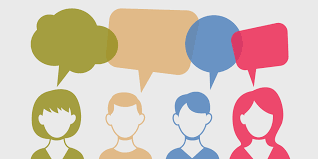 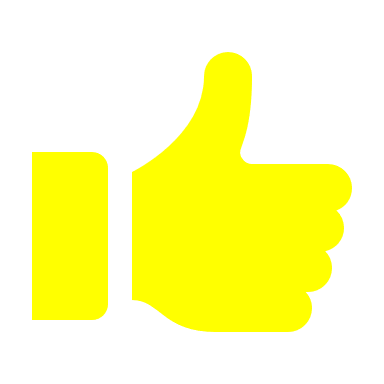 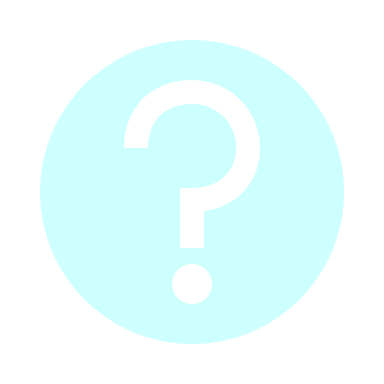 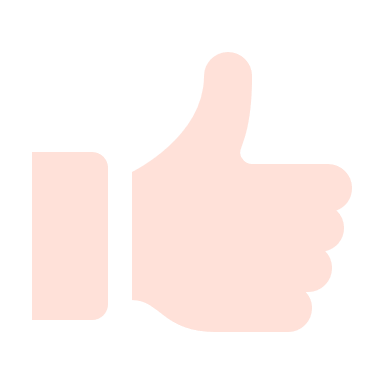 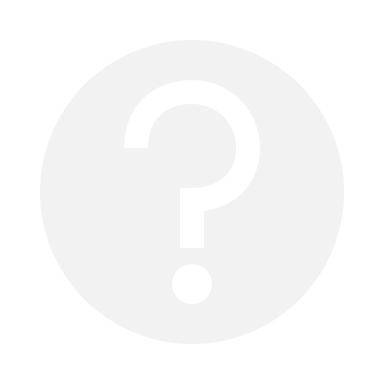 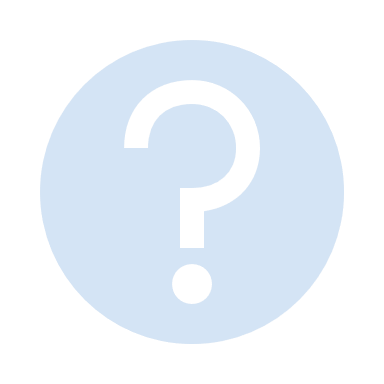